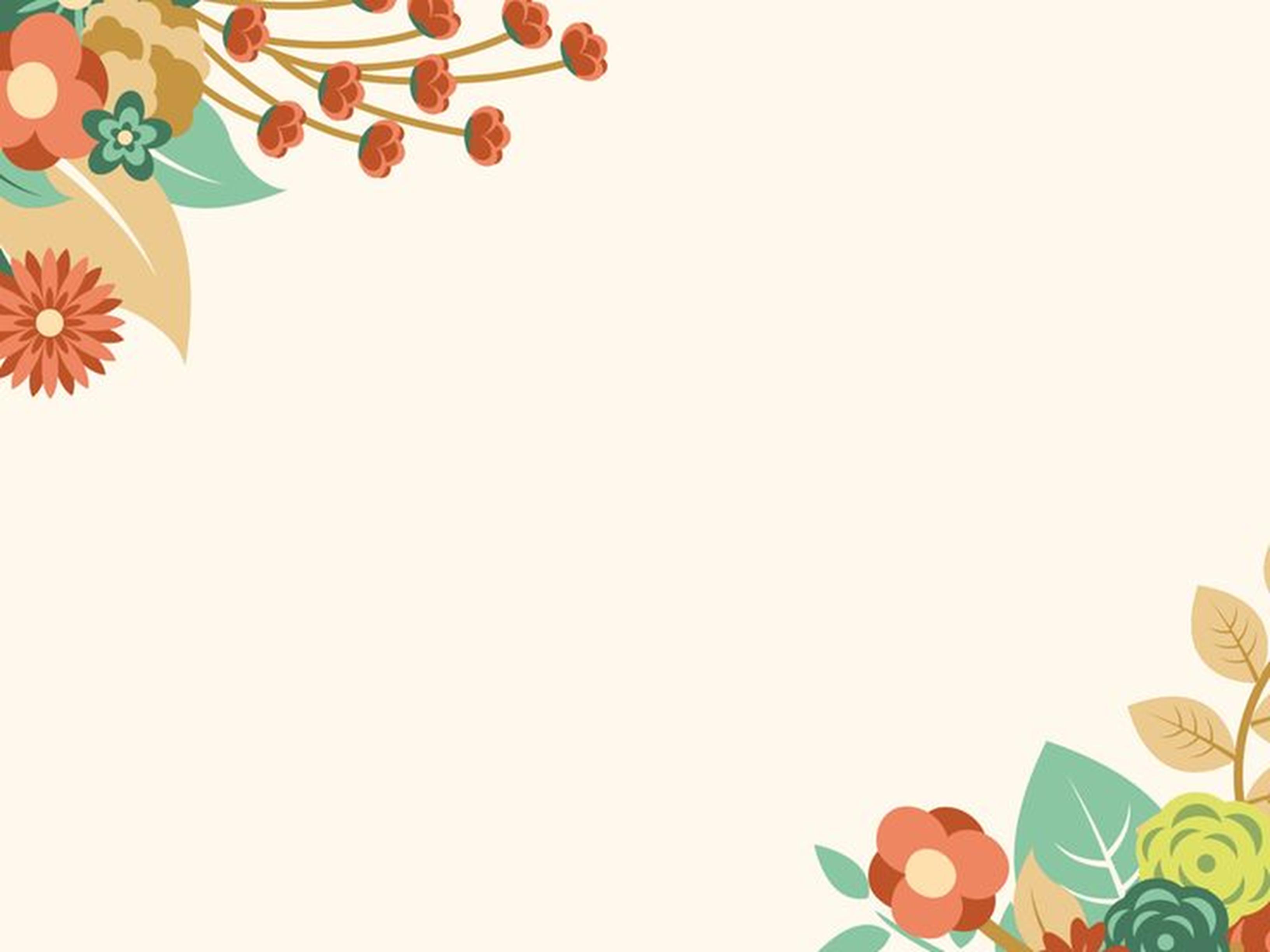 PHÒNG GIÁO DỤC VÀ ĐÀO TẠO QUẬN LONG BIÊN
TRƯỜNG TIỂU HỌC ÁI MỘ A
Bài giảng trực tuyến lớp 3
Môn: Toán
Bài : Số 100000. Luyện tập
Giáo viên: Nguyễn Thị Thu Lan
KHỞI ĐỘNG
Viết các số sau:
Đọc các số sau:
a) Năm mươi ba nghìn bốn trăm bảy mươi.
53 470
b) Chín mươi nghìn không trăm linh chín.
90 009
a) 89 013
Tám mươi chín nghìn không trăm mười ba
b) 27 408
Hai mươi bảy nghìn bốn trăm linh tám
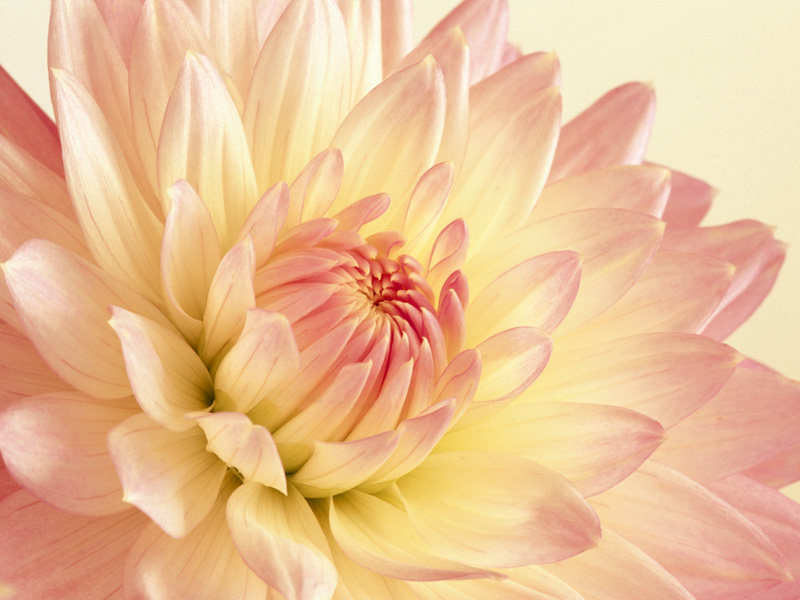 Thứ sáu ngày 25  tháng 3 năm 2022
Toán
Số 100 000 – Luyện tập
SGK( 146 )
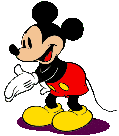 10 000
10 000
10 000
10 000
10 000
10 000
10 000
10 000
10 000
Toán
Số 100 000 – Luyện tập
10 000
10 000
10 000
10 000
10 000
10 000
10 000
10 000
10 000
10 000
10 000
10 000
10 000
10 000
10 000
10 000
10 000
10 000
80 000
90 000
100 000
Mười chục nghìn còn gọi là một trăm nghìn
100 000 đọc là: một trăm nghìn
10 000
10 000
10 000
10 000
10 000
10 000
10 000
10 000
10 000
Toán
– Luyện tập
Số 100 000
10 000
10 000
10 000
10 000
10 000
10 000
10 000
10 000
10 000
10 000
10 000
10 000
10 000
10 000
10 000
10 000
10 000
10 000
10 000
80 000
90 000
100 000
Số 100 000 có mấy chữ số? Đó là những chữ số nào?
Số: 100 000
Hãy đọc các số sau: 70 000;  80 000;  90 000;  100 000
Số ?
1
a) 10 000; 20 000;  … ; … ; 50 000; … ; … ; 80 000; …; 100 000
b) 10 000; 11 000; 12 000; …; …; …; 16 000; …; …; …; … .
c) 18 000; 18 100; 18 200; …; …; …; …; 18 700; …; …; … .
d) 18 235; 18 236; …; …; …; … .
a) 10 000; 20 000; 30 000; 40 000 ; 50 000; 60 000 ;70 000 ; 80 000; 90 000; 100 000
b) 10000; 11000; 12000;13000;14000; 15000; 16 000; 17000;18000;19000; 20000
c) 18000; 18100; 18200;18300 ;18400 ;18500; 18 600; 18700; 18 800; 18900;19000
d) 18 235; 18 236; 18 237; 18 238; 18 239; 18 240 .
2
Viết tiếp số thích hợp vào dưới mỗi vạch:
100 000
40 000
80 000
90 000
60 000
50 000
70 000
80 000
90 000
70 000
Số ?
3
Số liền trước
Số đã cho
Số liền sau
12 535
12 534
12 533
12 533
12 535
43 904
43 906
43 905
43 904
43 906
62 369
62 370
62 371
62 369
62 371
39 998
40 000
99 998
100 000
4
Một sân vận động có 7000 chỗ ngồi, đã có 5000 người đến xem bóng đá . Hỏi sân vận động đó còn bao nhiêu chỗ chưa có người ngồi?
Tóm tắt
Có:     7000 chỗ ngồi
Đã ngồi:     5000 chỗ 
 Còn :    …    chỗ ngồi?
Bài giải
Số chỗ chưa có người ngồi là:
7000 – 5000 = 2000 (chỗ)
            Đáp số : 2000 chỗ ngồi
Bạn chọn bông hoa màu gì?
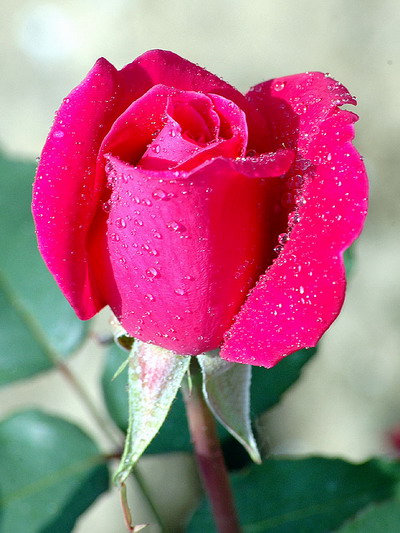 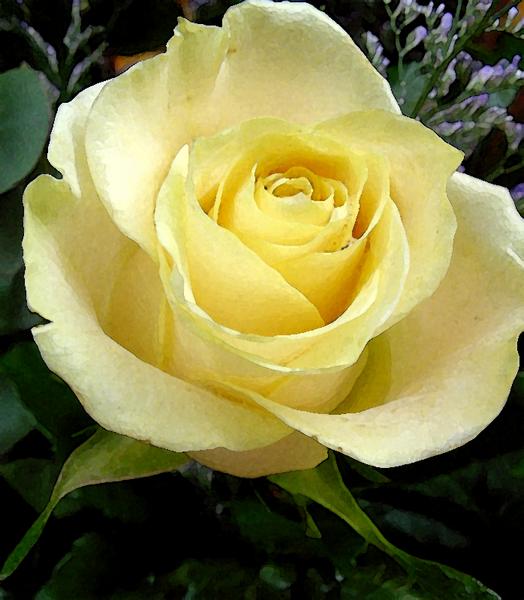 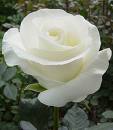 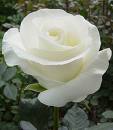 Viết số
86 105
Tám mươi sáu nghìn một trăm linh năm
17 500
Mười bảy nghìn năm trăm
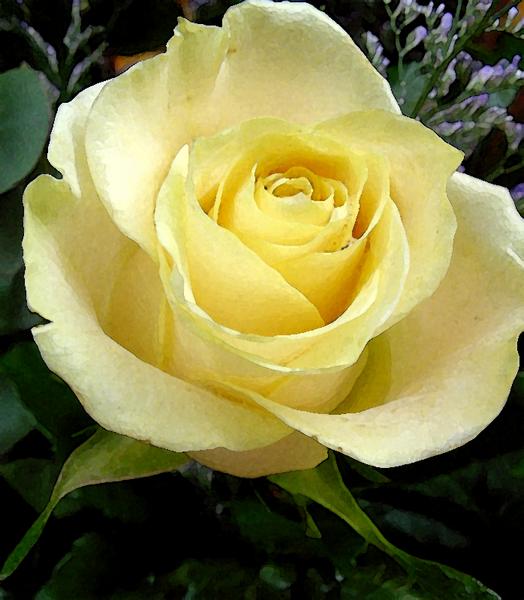 Trả lời câu hỏi
Số lớn nhất có 5 chữ số là số nào?
99 999
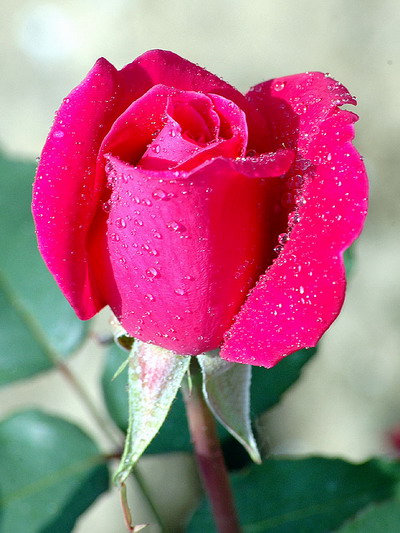 Đọc số
32 200
61 301
85 030
14 350
14 000
96 000
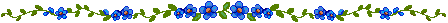 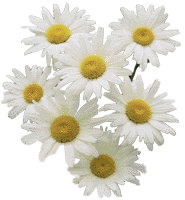 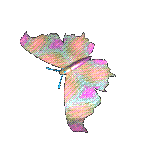 Chúc các em chăm ngoan , học giỏi !
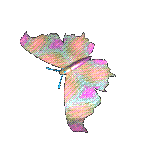 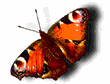 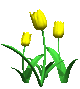 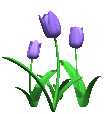 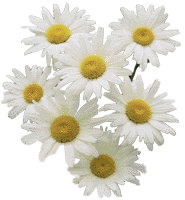 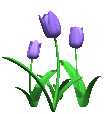 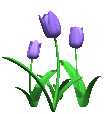 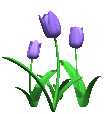 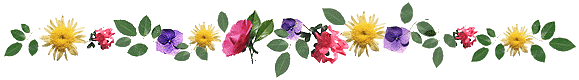